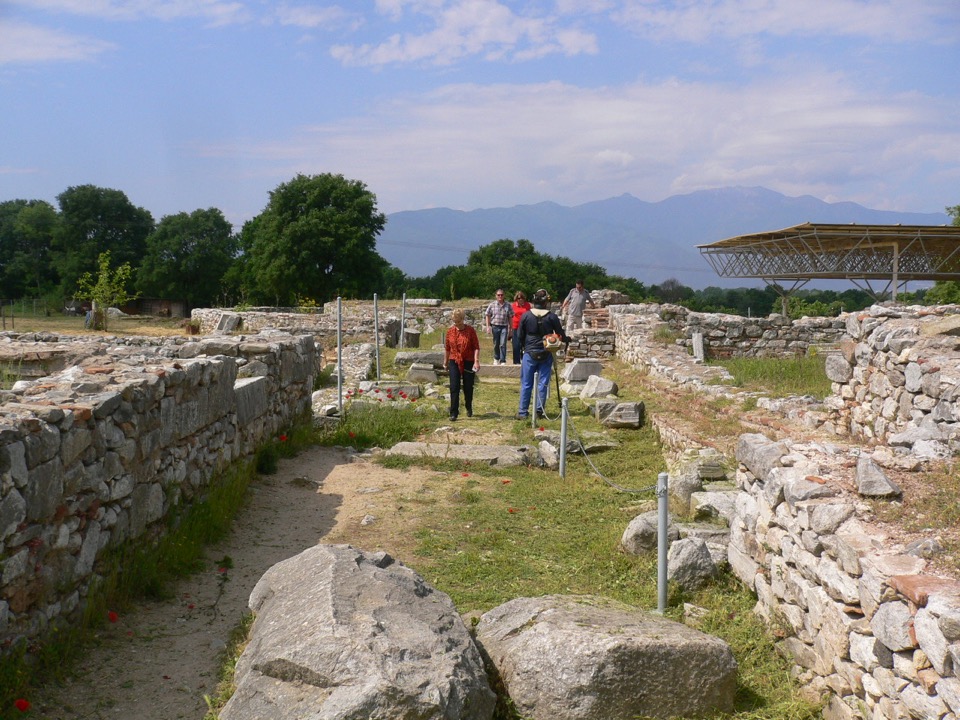 Philippi
Homes - markets
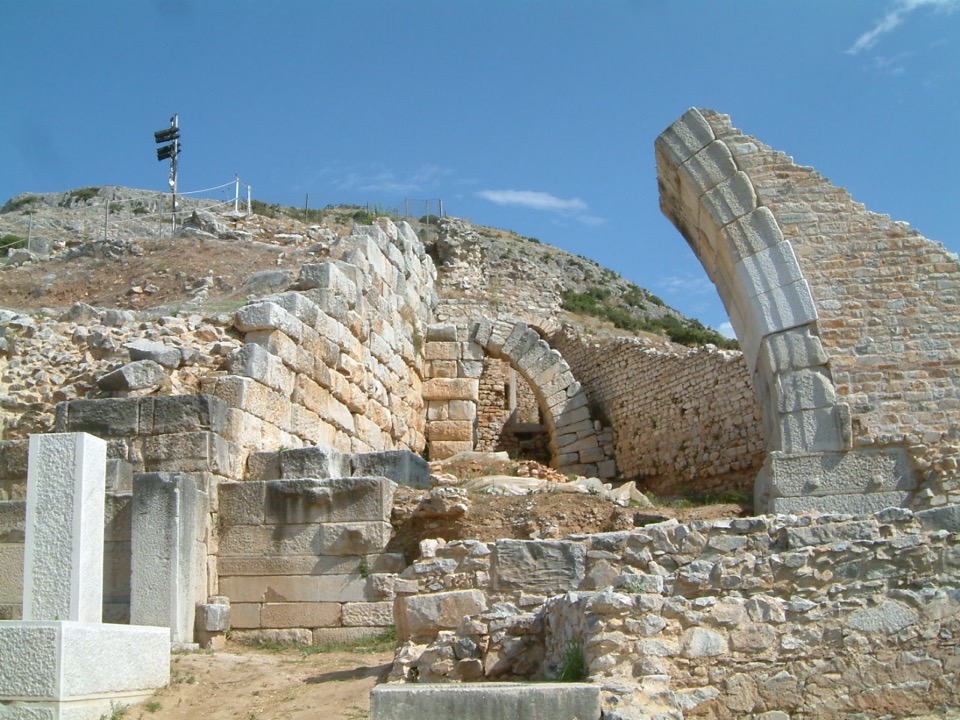 Theatre 4th C BCE
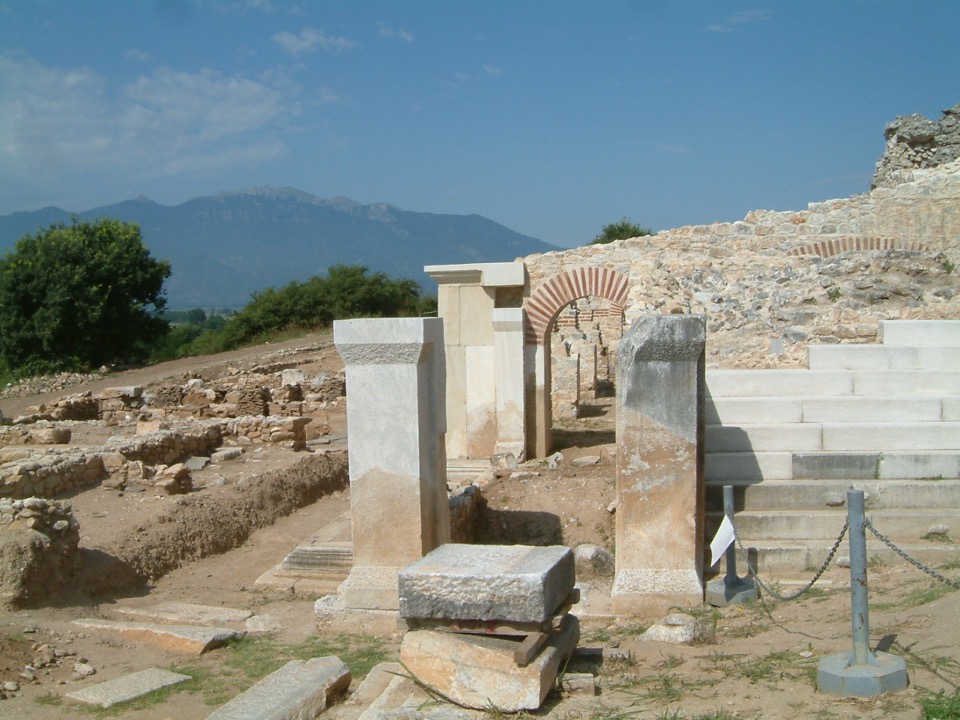 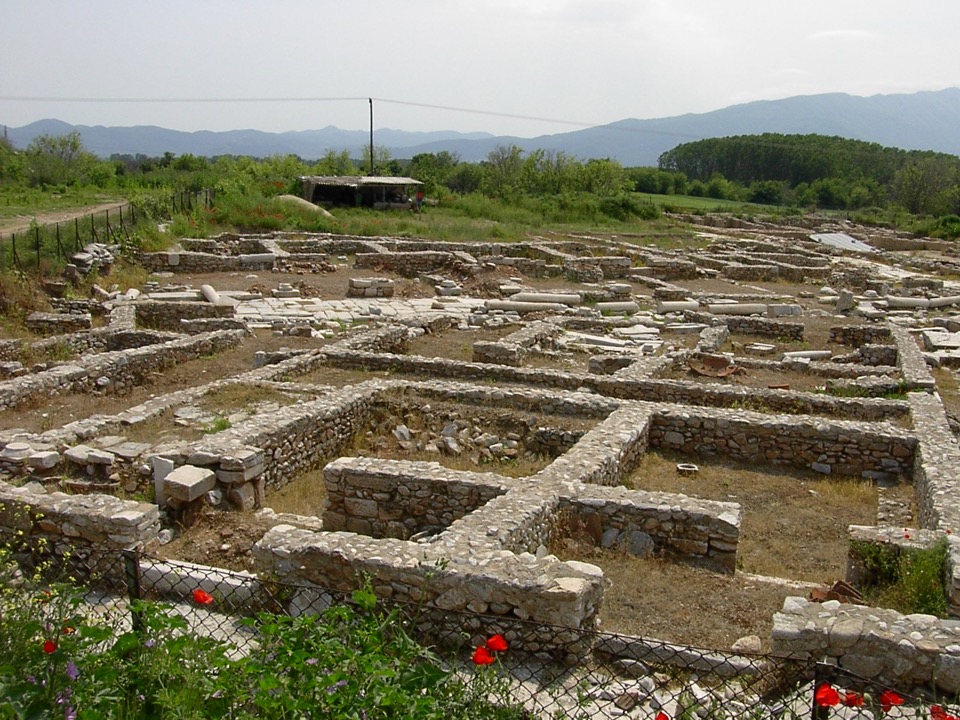 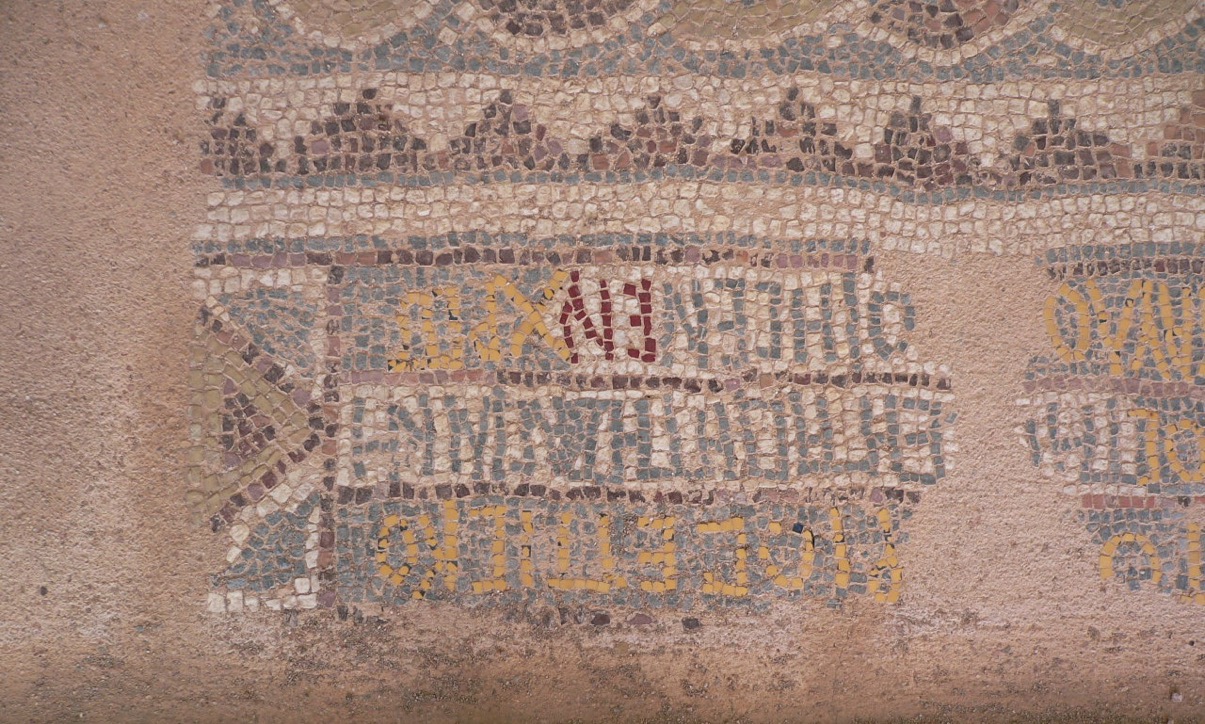 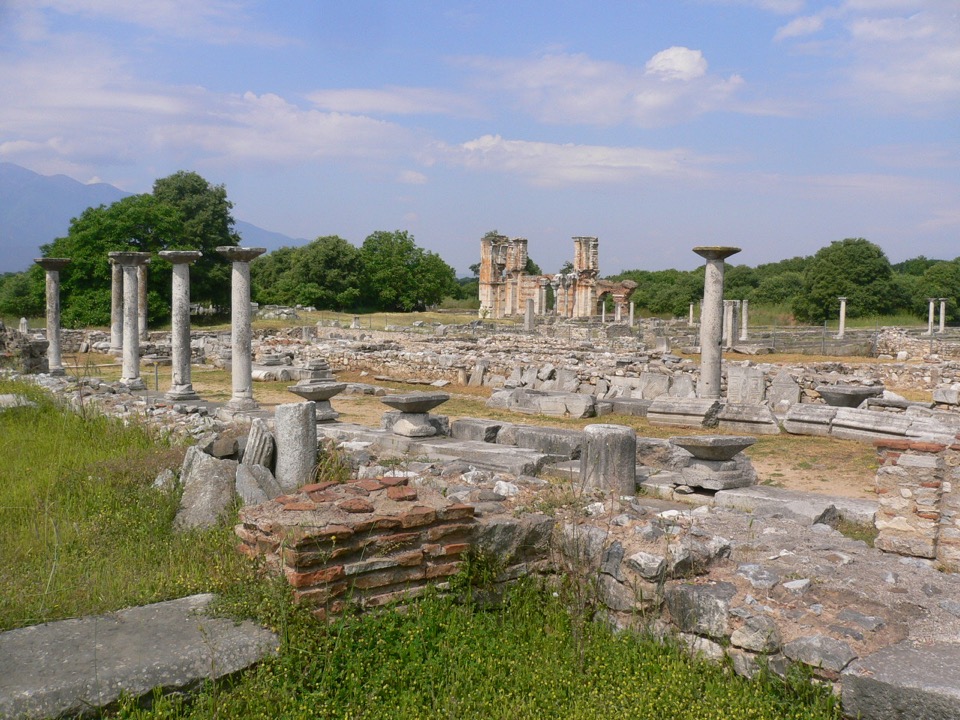 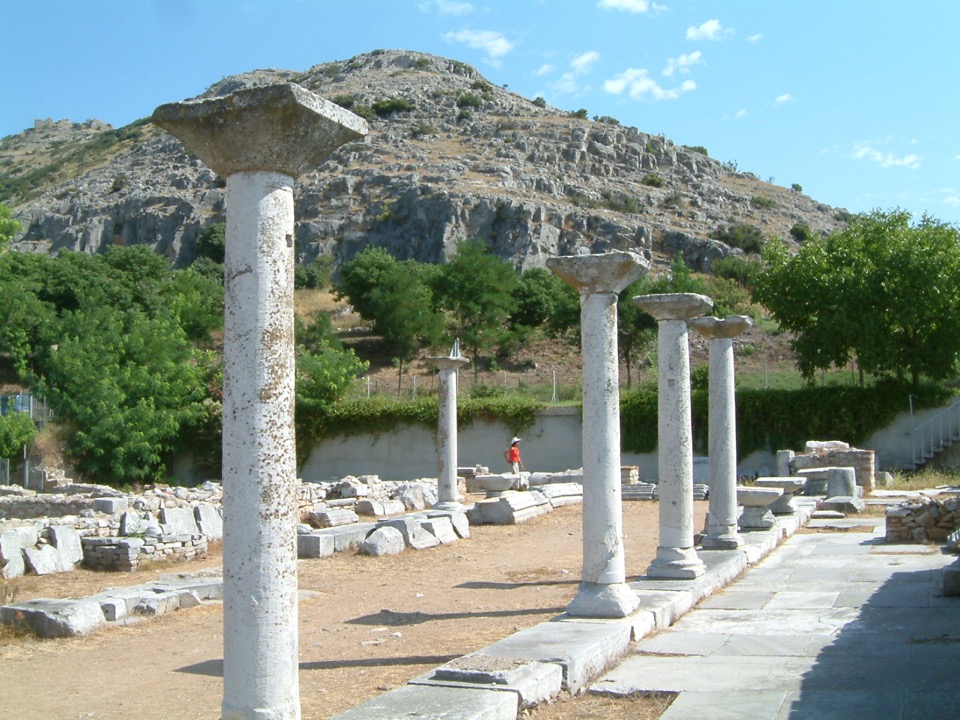 Forum area 
– magistrate’s court